October, 2018     TP Cheng
All about the Einstein Speed
We call c the speed of light    Actually, ... 
Relativity 
c is also that of gravity waves, 
the criteria of Newtonian mechanics v << c, 
 much more, ...
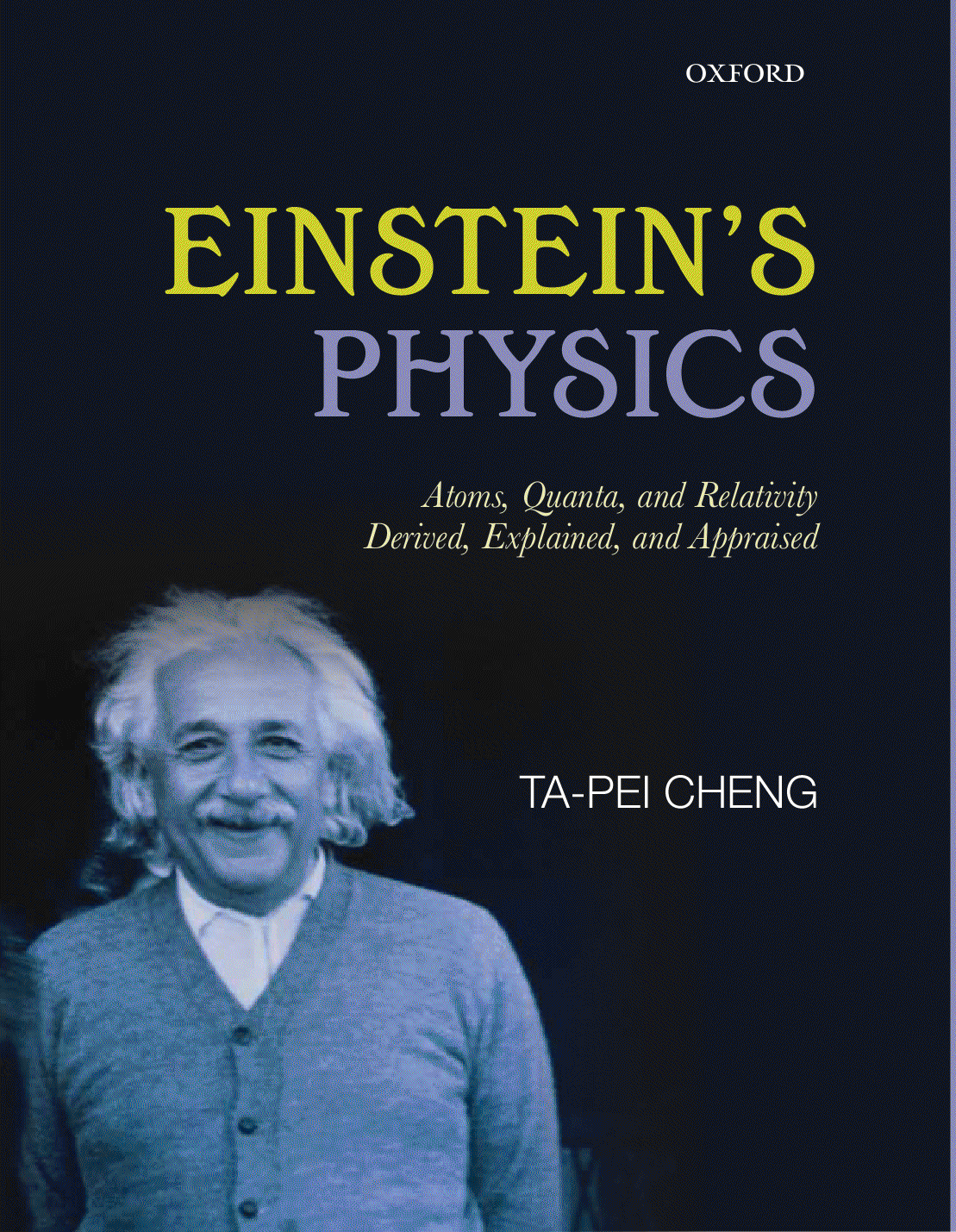 should be      The Einstein Speed
  space and time on equal footing              c = the conversion factor 
  New kinematics
c = the key element of the physics arena:  4D spacetime
Not just EM, but all of physics
1
Light propagates at a finite speed?
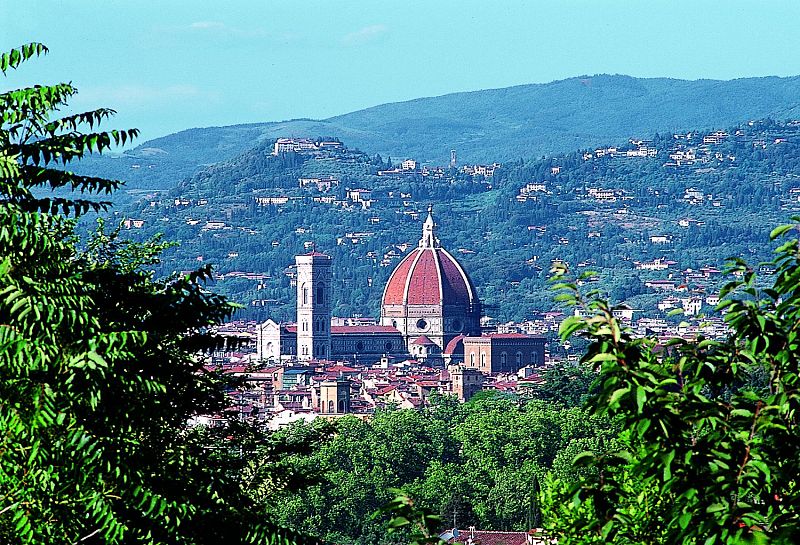 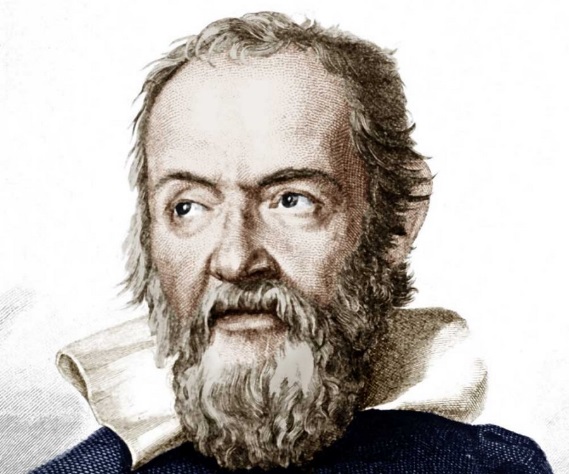 Suggest
Galileo 1564 -- 1642
Galileo’s stationed himself on one hilltop, and an assistant on a distant hilltop, each armed with a lamp that could be covered and uncovered at will
A great distance will be needed in order to measure 
the propagation time
 for light that has traveled
Astronomy?!
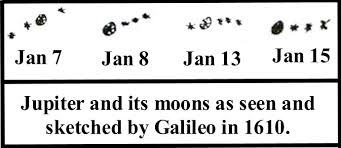 2
Ole Roemer, the first person to measure c
In late 17 century,                 the Danish astronomer compiled   @ Paris Observatory extensive observation of orbit of Io, Jupiter’s  innermost satellite, which is eclipsed by Jupiter once every orbit  (1.769 Earth-days).
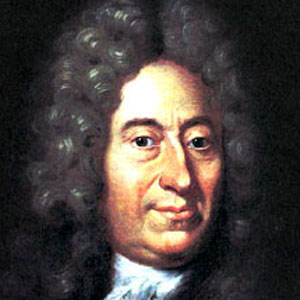 They became steadily shorter as the Earth moved toward Jupiter and became steadily longer as the Earth moved away from Jupiter
By timing these eclipses over several years,   originally an attempt to establish a sort of “clock-in-the-sky”, something peculiar was observed: 
The time intervals between successive eclipses varied with the Earth’s season!
3
Ole Roemer, the first person to measure c
The eclipse periods became steadily shorter as the Earth moved toward Jupiter and became steadily longer as the Earth moved away from Jupiter
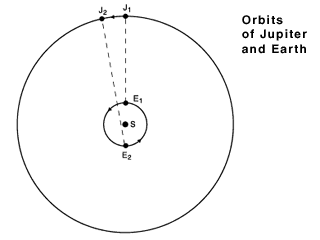 Orbits of Jupiter & Earth
4
Given the astronomical estimate 
 The required long-distance and short-time intervals for an experimental measurement
1862
First terrestrial measurement
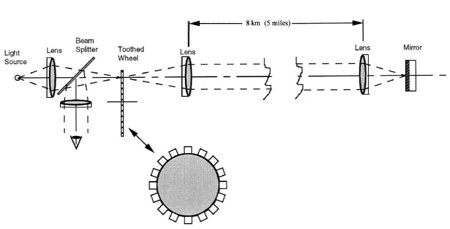 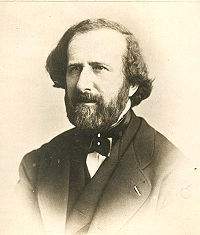 fast-rotating toothed wheel to measure 
short time intervals
Armand Fizeau
5
Parallel devlopment
Discovery of electromagnetism
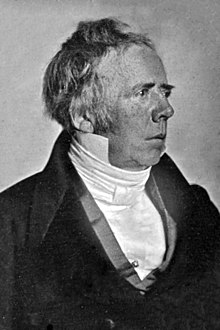 Electricity (electrostatics)
   Galvanism (currents & battery)
Magnetism(compass, lode stone)
The connection of Electricity & magnetism
discovered (4/21/1820)
Hans Christian Oersted
6
Electromagnetism in terms of electric field E & magnetic field B  instead of action-at-a-distance force
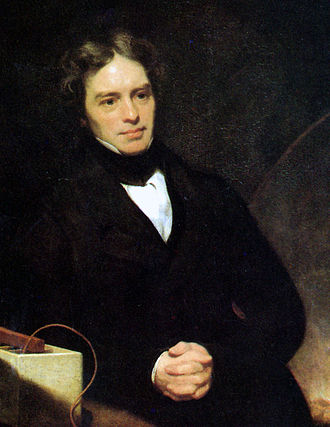 Faraday’s law of induction
Changing magnetic field induces an electric field
Principle behind electric generator  turning EM into everyday usage
Michael Faraday
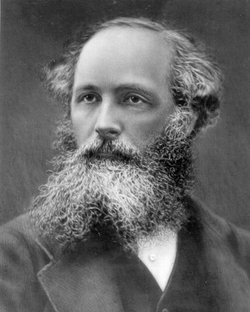 Changing electric field induces a magnetic field
Maxwell’s displacement current
As it’s small effect suppressed by small coeff
discovery made through theory
by requiring the equations to respect
“electric charge conservation”
James Clerk Maxwell
7
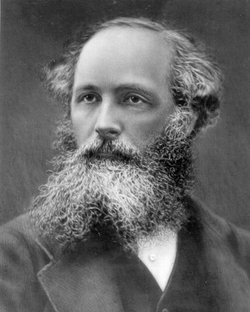 Eqns of electromagnetism
 “Maxwell’s equations”
Max eqn: shakng charges  electromagmetic waves
1865
Maxwell: Light is a form of electromagnetic radiation
Not only the unification of electricity and magnetism   but also optics
8
Bizarre!
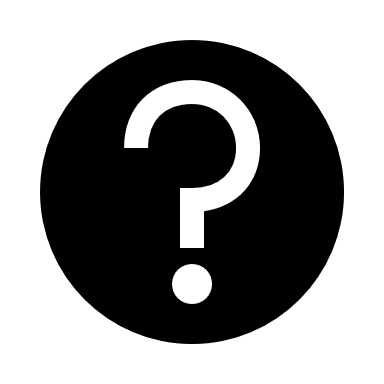 19c physicists were not so concerned!
They expect EM waves 
(like all then-known waves) 
to propagate in a medium:  
ether     
c is the speed in ether’s rest frame
Area of study:    Electrodynamics of moving bodies
with respect to ether
9
Theory of relativity
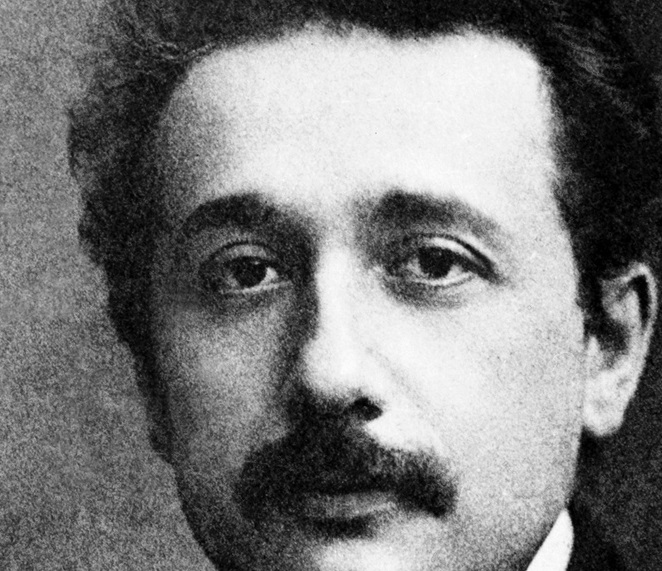 “Electrodynamics of moving bodies”   1905 Einstien 
Time is not absolute  Simultaneity is relative  
Time measured in different frames can be different
Electrodynamics of moving bodies
This allows the same c in all frames
Invariant c as a basic postulate
No 
ether is needed!
10
Einstein’s new conception of time       
 new kinematics
4D spacetime
Time, like space, is observer-dependent
The key message from relativity:         Time & Space “on equal footing”
The best way to bring about this symmetry btn space & time is to unite them in a single math structure called  spacetime 
4D space, with time being the 4th dimension
we should now work with (t, x, y, z) as components of a 4D vector    so they are transformed into each other by
“rotations” in 4D spacetime, which is just Lorentz transformation
The arena of physics is 4D spacetime
11
4D spacetime
The new kinematics
The arena of physics is 4D spacetime
Physics quantities = 4D tensors, Phys eqns = tensor eqns
“Covariance” of eqn  automatically has the symmetry of relativity
Relativity not just for electromagnetism but for all of physics
Mechanics equations must be modified 
Newtonian mech valid only for v << c 
Maxwell’s eqns are already relativistic,
Newton’s theory of gravity is not
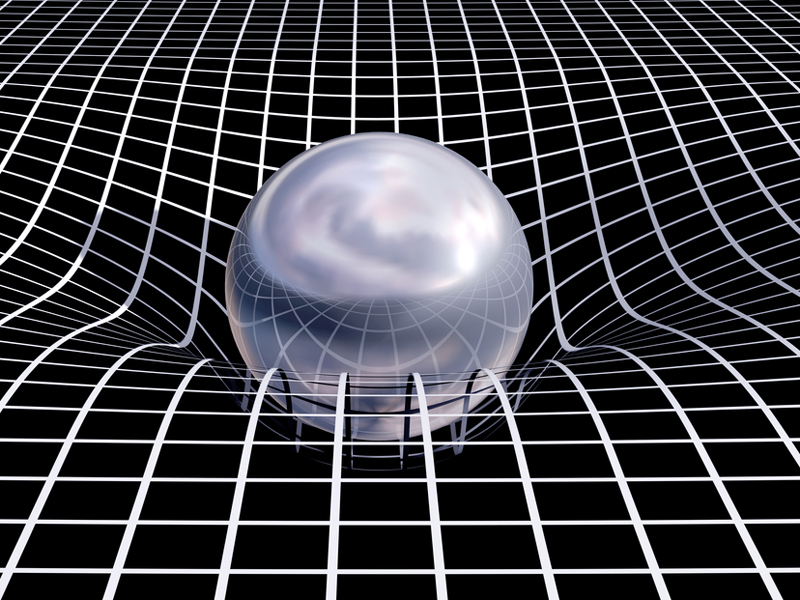 Einstein’s theory of gravitation
General Relativity  
gravity = curvature of 4D spacetime
Spacetime description is indispensable
12
c = a conversion factor
c = the conversion factor relating time and space
13
c = the standard & limiting speed
Massless particles  m = 0 :   E = pc
always move at the speed c
v = c
standard, limiting
14
c is much more than the speed of light
The invariant speed of relativity
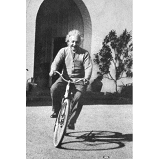 The conversion factor        btn space & time
new kinematics
applicable to all physics
The Einstein Speed
⅔T
15
15
Light and gravitational waves propagate at the same speed c    Why?    Direct connection 
btn EM & gravity?
Einstein eqn: shaking masses  gravitational waves
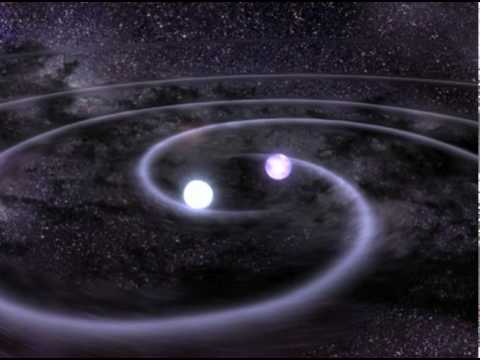 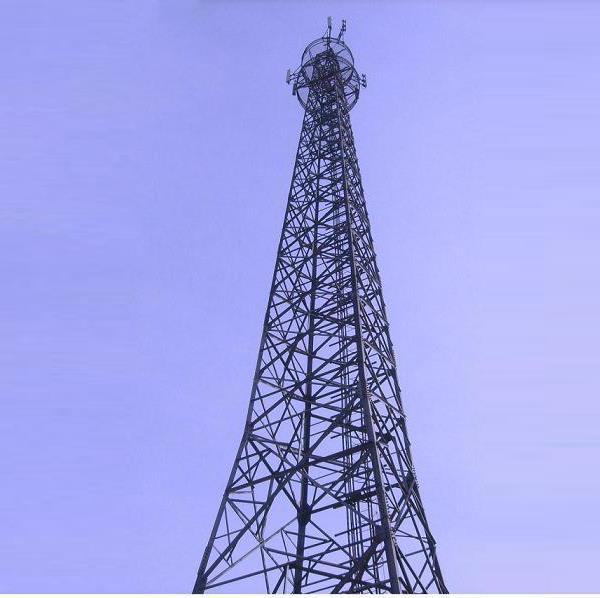 Maxwell eqn: 
shaking charges  electromagnetic waves
Besides saying “they obey similar relativistic wave equations  speed c” 
will present a round-about (but better?) explanation
16
Quantum field theory description of forces
Quanta of a field = particles,    Q of EM field = photons
In QFT, forces are depicted as due to the exchange of particles
Electromagnetic force is transmitted by photons
Gravity by gravitons
as  QM allows the spontaneous 
creation and destruction of particles
17
Range of a force is determined by          the mass of the exchanged particles
Carriers of EM, Gravity (photons, gravitions) 
must be massless particles  always moving at c
relativity
18
The observational evidence for the equality of EM & grav wave propagation speeds ?
19
August 17, 2017 LIGO & Virgo detected gravitational waves
Kilonova  the production of 
precious metal elements: Ag, Au, Pt, …
The source:
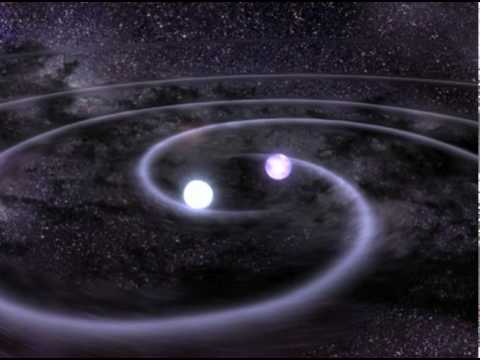 The merger of 2 neutron stars that took place 
130 million years ago
… Yet its gravitational and EM signals arrived within the predicted time interval
20
Thus not only theory, we have the observational evidence         for the equality of EM & grav wave propagation speeds
21
To reiterate:
Why do gravitational waves propagate at the same speed as light?
Q
A
Gravity & EM interactions are long range forces
Long range forces, according to QFT, are transmitted by massless particles
Fundamentally, c is the conversion factor
btn space and time; a key element of 4D spacetime
22
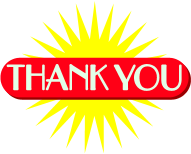 23